3D Printer Infrastructures for the Digital Humanities(The How and the Why)
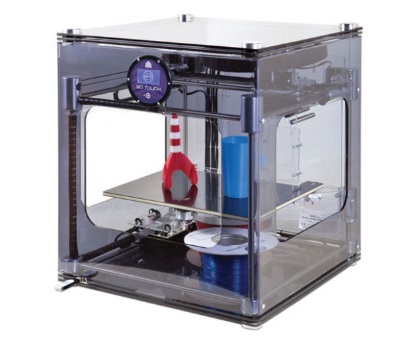 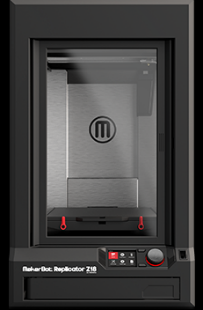 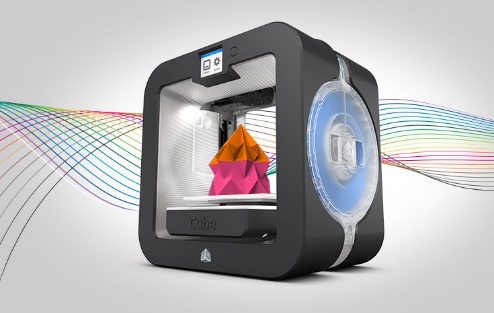 Ray Uzwyshyn, Ph.D. MLIS Director, Collections and Digital Services Texas State University Libraries
October 2014 Prototype 3D Printing Lab for Texas State University Library Learning Commons Proposed
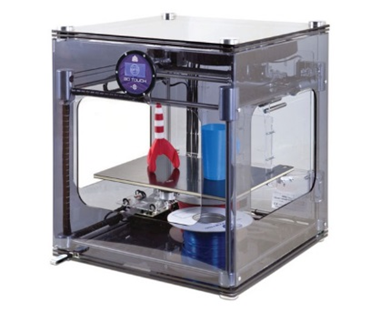 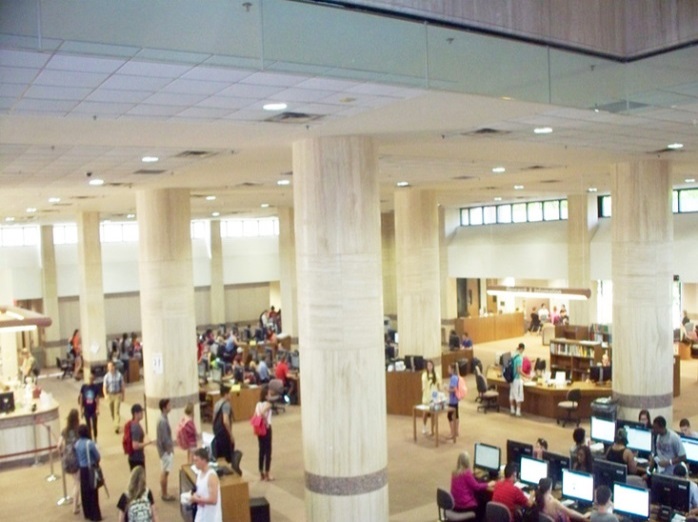 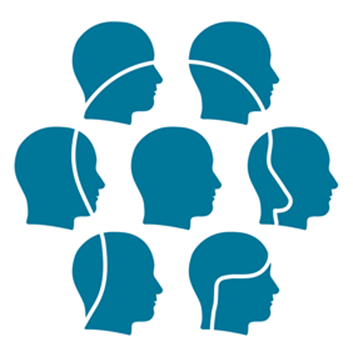 Larger Rationales
Sciences
Humanities & Social Sciences
1. Collaboration2. Third Space     for Learning.
3. Cross    fertilization of   Projects, People   and Skillsets.
4. Interdisciplinarity
Technologists &Engineering
Overview Video
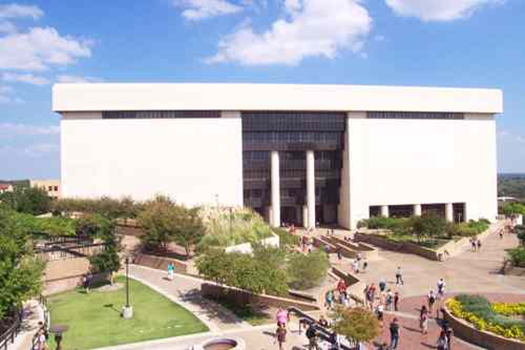 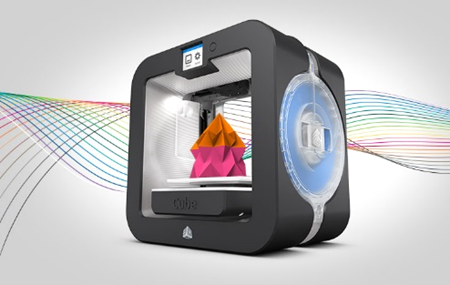 Getting Started
Background Overview
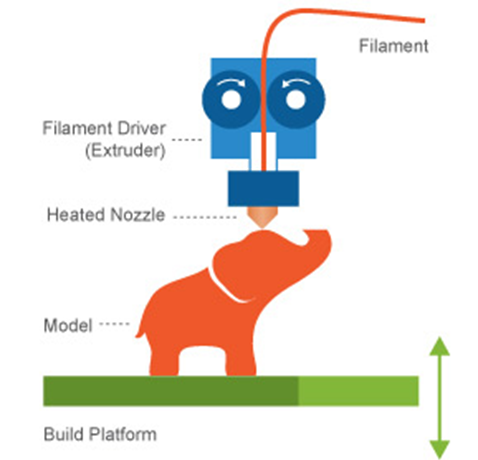 Environmental Scan (Nov/January, 2015) Environmental Scan on TXU Campus of Current 3D Printer Landscape and Needs Assessment Conducted
3D Printing Overview
Environmental Scan Background Scenarios
Six Areas Visited on Campus December 2014 – January 2015, Four with 3D Printers ranging in size from a couple hundred dollars to million dollar set-ups, two others areas wishing to explore this technology further:
Education
Art & Design
Engineering/Engineering Technology
Forensic Anthropology

Geography
STEM Education
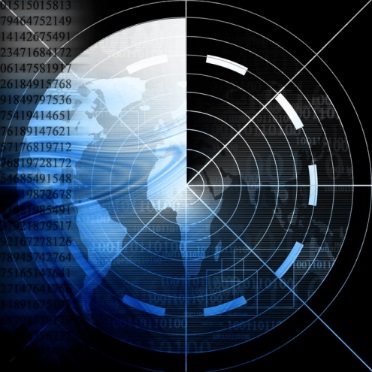 Full Report:  http://tinyurl.com/mgkkc6e
3D Printer Parameters Generated(From Environmental Scan)
Parameters
Speed of Printing
Resolution (How finely the printer prints)
Cost (Budgetary implications)
Safety (Biodegradable Filament, APL, Ventilation)
Congruence with other University/Library Setups
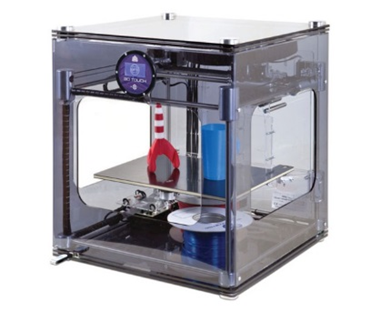 Approval and Subgroups
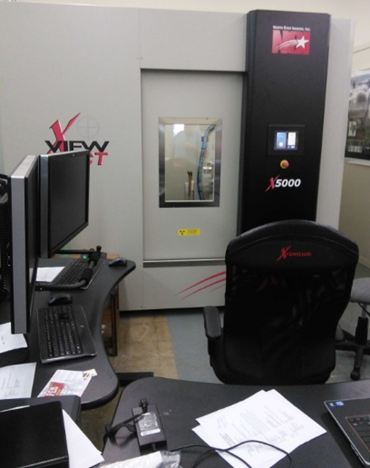 Approval and Funding(February 2015) Environmental Scan presented to VPIT/Learning Commons Committee. Approval given the library/project to move forward with 3D Printer Infrastructure from environmental scan results.
Subgroups (April, 2015) Two subgroups Formed
1) 3D Printer Selection Subcommittee2) 3D Printer Infrastructure Policy Committee
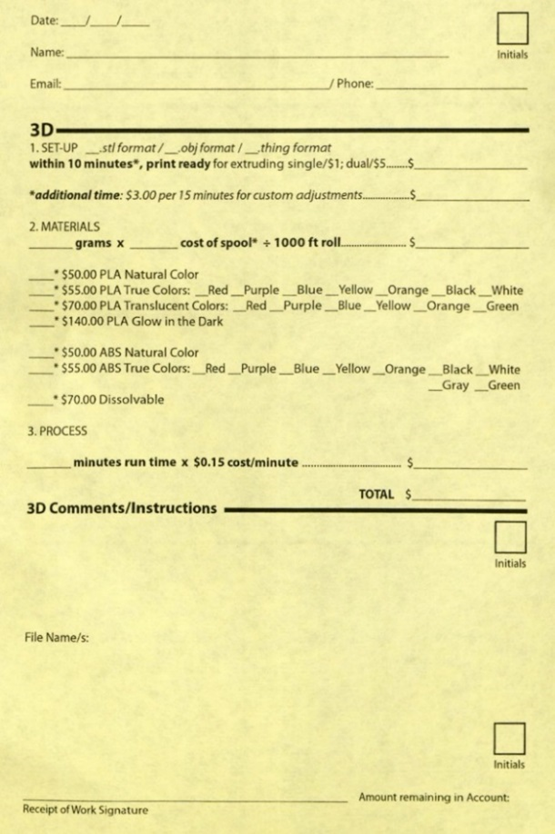 3D Printer Subcommittees Charges
3D Printer Selection Subcommittee: Recommend 3D printer, surrounding equipment, 3D scanner, software, filament

3D Printer Policy Infrastructure Subcommittee: Develop policies, procedures, library space allocation and human resource infrastructure recommendations
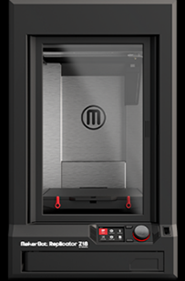 TXU 3D Printing Landscape(Cost vs. Quality)
100,000+
ForensicAnthropology
50,000
Engineering, STEM
10,000
3D Printer Cost (in USD)
Library Makerspace
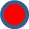 5000
Art & Design
2000
Education
Increasing Quality
0
3D Printer Quality(Resolution and Speed)
Subgroup Recommendation for 3D Printer  SetupMay 2015
Makerbot Replicator Z18   	             $ 5,602.5Cart                      	                   964.87 Extruder (Print Head)    	  	  172.922 Year Protection Plan          	                1,224.40Subtotal:		               	               $7964.73 2 Repurposed Computers		     $0.00
 Next Engine 3D Scanner         	2,795.003D Scanner 3 Year Extended Warranty      295.00Next Engine MultiDrive 	                     895.00HD Pro Scanner Software		    995.0020 Spools of Filament	                      267.12
 Sketchup Pro – 2015 (Commercial)	    590.00
 1 Rhino 3D License	   	    799.00LC 1200 Line Conditioner		    125.00Subtotal:			                 $6771.12
	
                           Grand Total (Est):                         $14,725.85
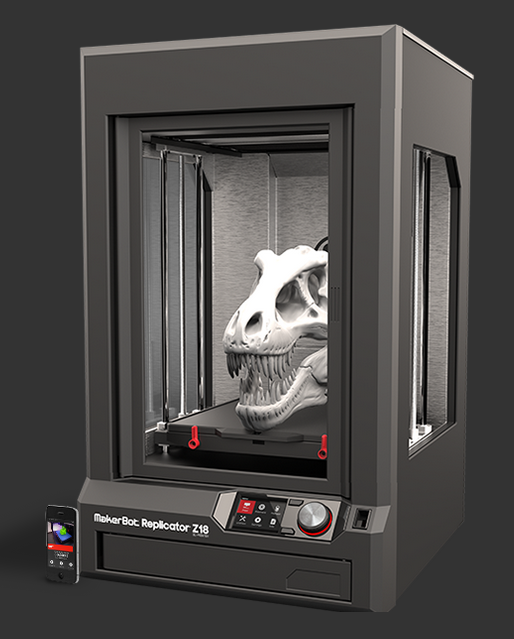 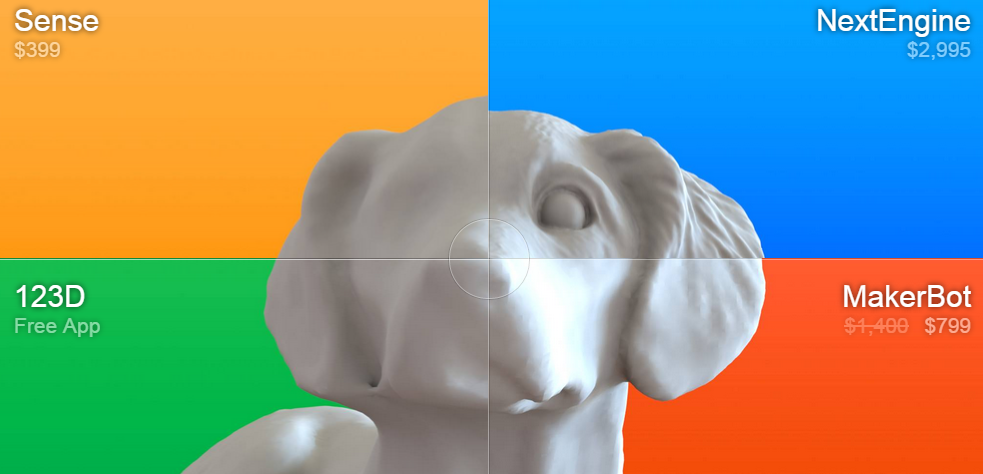 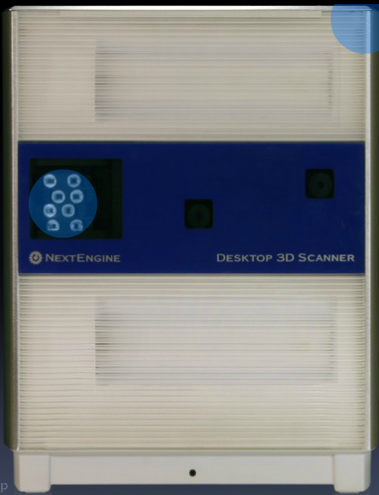 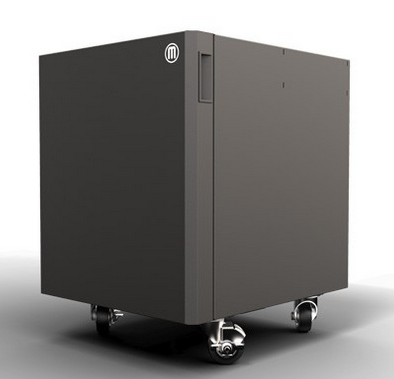 Agile Development Cycles
1)Purchase & Set-up Printer/Equipment/SuppliesJune-August 2015 (3 Months) 
2) Staff Training  Soft Launch of New 3D Printing Service, 1 Staff member, 2 StudentsSept. – Dec. 2015 (4 months) 
3) Official Launch & Marketing January - May 2016  (4 months)
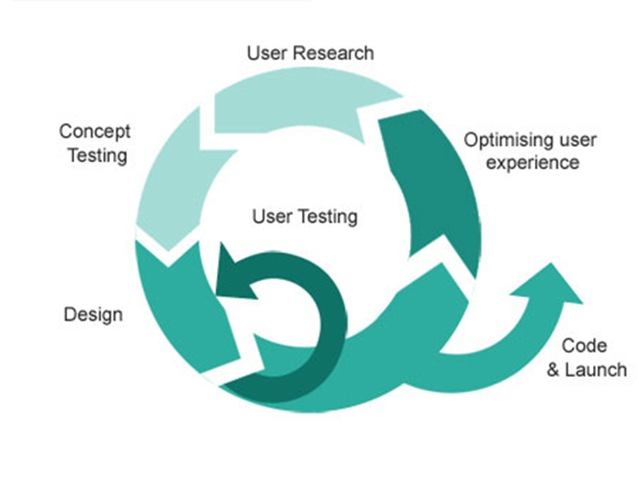 Initial Lab Set-up
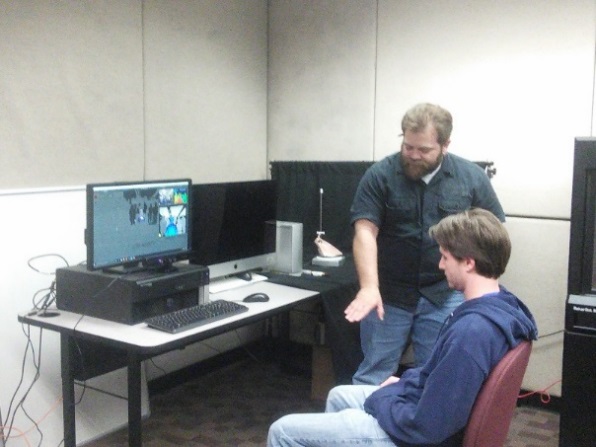 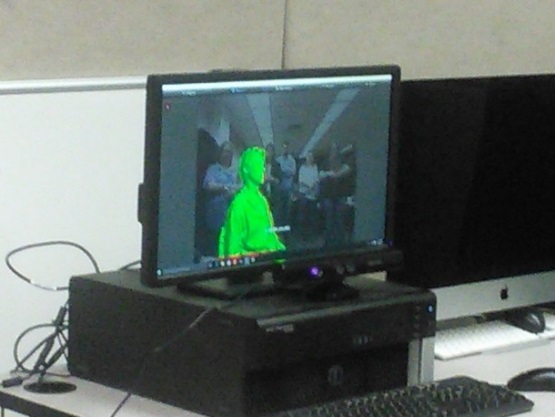 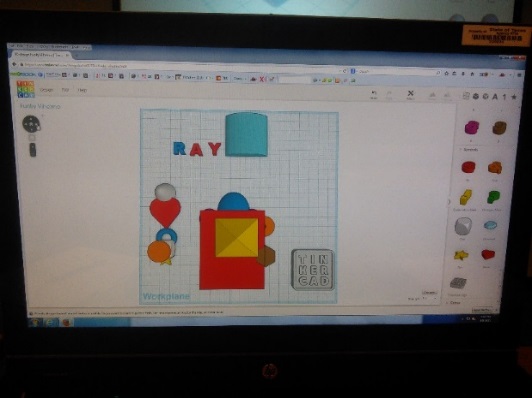 Alkek 3D Printing Service Page/FAQ
http://tinyurl.com/zx6sqon
3D Model Software
Rhino (2)
Sketchup 3d (2)(Free & Conversion)
Autodesk123D (Free 3D Toolset/Scanning Software)
Other ServicesShapeways.com
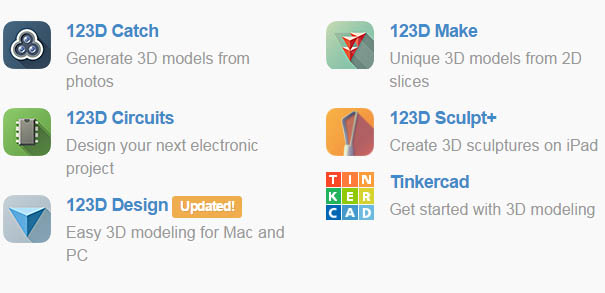 3D Printing Remote Service Form
http://tinyurl.com/gwk3cjn
Room Space/Product DimensionsConsiderations
Printer Dimensions  49.3 L x 56.5 W x 86.1 H [19.4 W x 22.2 D x 33.9 H IN] 
2 Tables – 6 ft x 3 ft. Computer Tables
2 Small Tables – 4ft x 3ft. Separate Scanning Table
Extra Computers
Ventilation
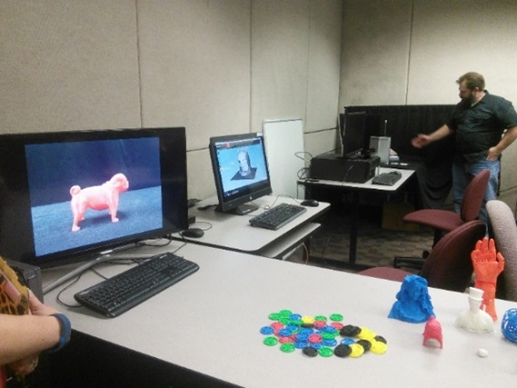 Ventilation ABS vs. PLA Filament
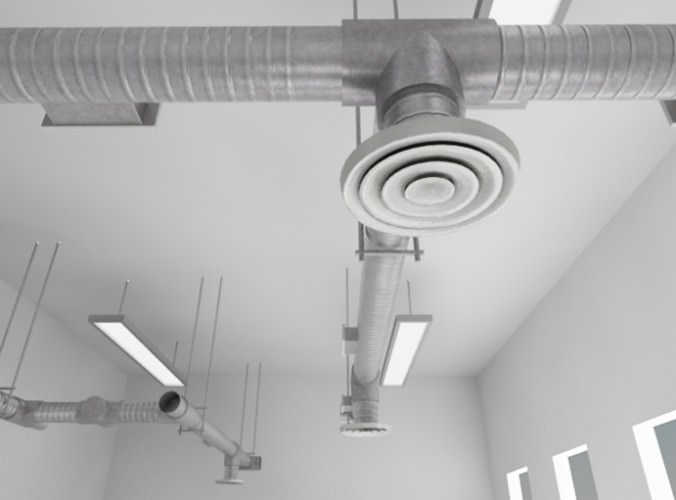 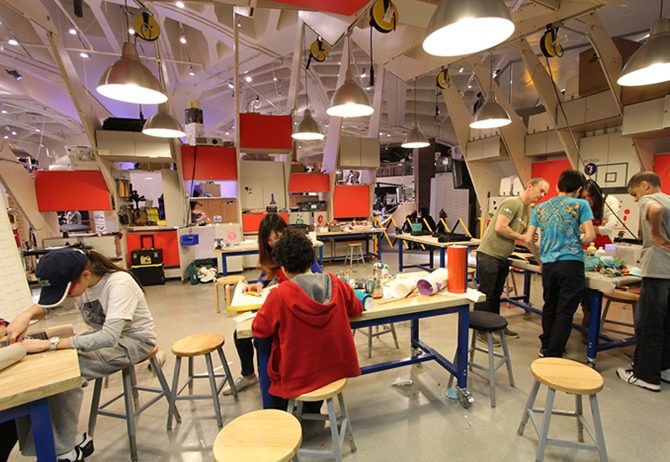 Safety Considerations
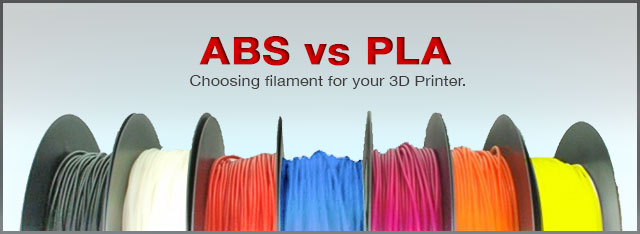 ABS – Acrylonitrile Butadiene Styrene Hot Plastic (Oil/Petroleum Based)
PLA,  Poly Lactic AcidBiodegradable, Plant-Based, corn, potato, sugar-beet derived, eco-friendly, Sugar smell
3D Resources for the Humanities
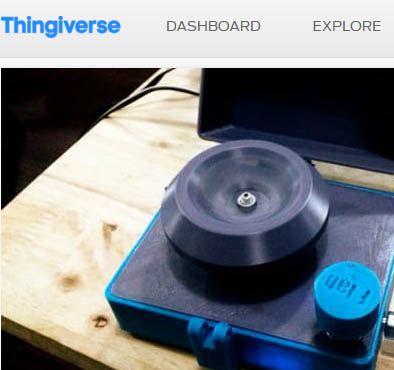 https://www.thingiverse.com/
http://3d.si.edu/
Art History, Archeology,  Classics,Theatre Design, History, Music etc.
Thingversity (Educators)
Educator video
Next Steps (Assessment & Evaluation, 3D Printer Lab Expansion)
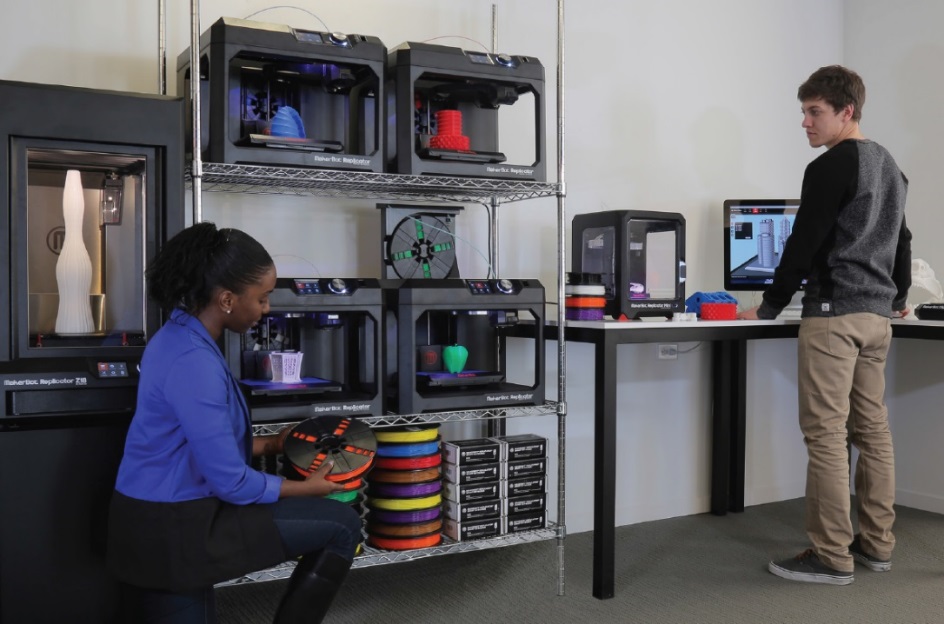 (3D Printer Lab Possibility)
Future Trajectories (Scaling)
Learning Commons 5 M + +(Multi-Tiered, Many Labs, Visualization, Multimedia, 3D Printing, Makerspace, Traditional etc.Makerspace 1M – 3M(Physical/Digital Computing Space), CNC Lasercutter, digital embroidery, 3D Printing, Arduino etc.

3D Printing Lab, 100-500 KMultiple and Varying Capability, 3D Printing Space, Scanners, Lab
3D Printer Prototype, 15-50K3D Printer, 3D Scanner, Software, HR
Infrastructure
Access 3D Models
Smithsonian X 3D (3D scans of historical artifacts)
Morphosource (3D scans of skeletal remains)
Digimorph (3D scans of skeletal remains)
NASA 3D Models (3D scans of topography and aerospace equipment)
Thingiverse (downloadable 3D model files and open community sharing)
Learn more about ways to connect existing 3D models to teaching and learning here.
Create Your Own 3D Models
Autodesk 123d Website (free, must set up account)
TinkerCAD App (free, web-based app to create 3D models)
Tinkercad “quest” lessons and video tutorials
"3D Printing with Autodesk 123D, TinkerCAD, and Makerbot" by Lydia Sloan Cline"
“3D Modeling/Printing with Tinkercad: Create/Print3D Models. James Floyd Kelly”
Autodesk 123d Design (free, downloadable software to create 3D models)
Autodesk 123d Make (free, slice 3D models into 2D puzzle pieces)
Autodesk 123d Sculpt (free, manipulate digital clay on an iPad)
Autodesk 123d Catch (free, upload photos of objects to create 3D models)
Learn more about scanning your own 3D models here.
Order a 3D Print from an Online Service or go to a Makerspace
Shapeways (online service, upload file and they mail print to you, lots of materials choices)
3D Hubs (online network of 3D printers in your community, upload file and pick it up at store)
ArticleUzwyshyn, R. “One Size Does Not Fit All: Pragmatic Reflections on 3D Printers for Academic Learning Environments.” Computers in Libraries. 35(10). December 2015.  pp. 4-8.
Further Resources(Special Thanks to Dr. Shaunna Smith, Texas State University for this list)
Discussion and QuestionsContact Info: Ray Uzwyshyn, Ph.D. MLISDirector, Digital and Collections ServicesTexas State University, R_U15@txstate.edu http://rayuzwyshyn.net
3D Printer Selection Preliminary Caveats
Requirements
~ 15,000.00 Budget
1 3D Printer/1 extra Extruder
1 3D Scanner
Filament/Software
5-10k 3D Printer Desired (Scenario Constituents)
Safety (Biodegradable Plastic, APL, No hood)
Preferred Congruence with other Universities
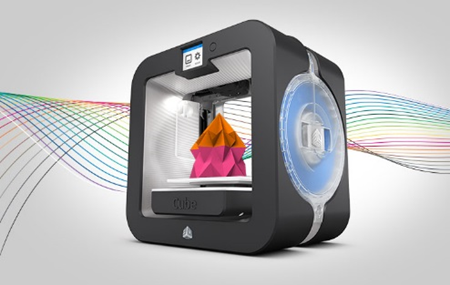 TXU 3D Printer Landscape
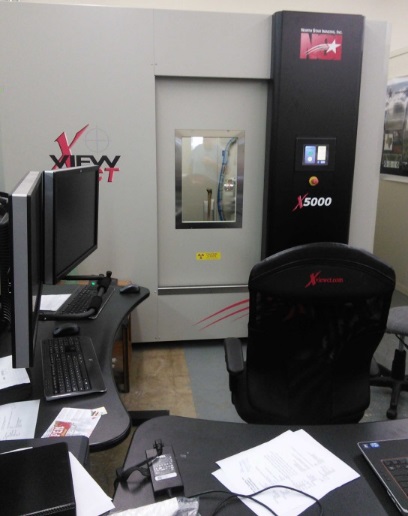 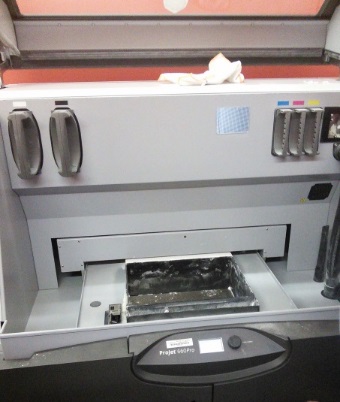 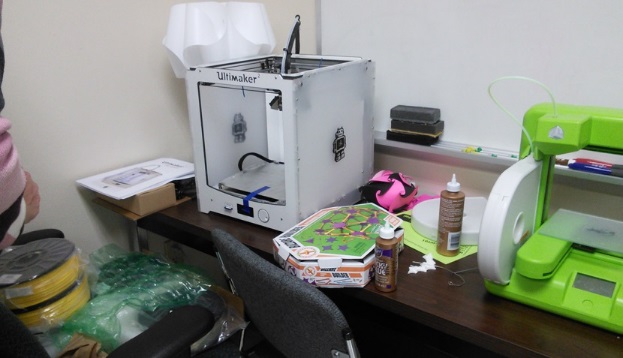 Low End – Education < $ 2000.00 – Primarily Geared to Future K-12 Teachers
High End – Forensic Anthropology,
~$ 1,500,000.00 Set-up (800,000.00 Scanner)
Very High End Stratasys multi-material full color 3D Printer Objet500 Connex3
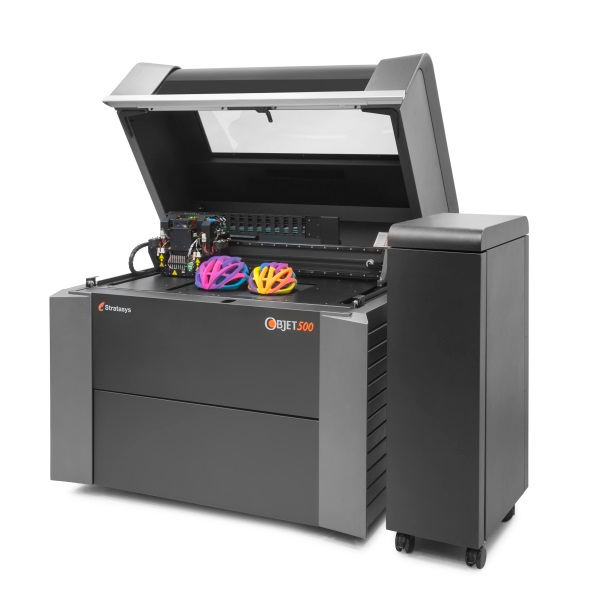 $330,000.00 (Star Park, Science Technology Applied Research Park Set-up(Other Additions Here include Laser Cutter and 3D Scanner Set-ups)
PLA vs ABS Comparisons
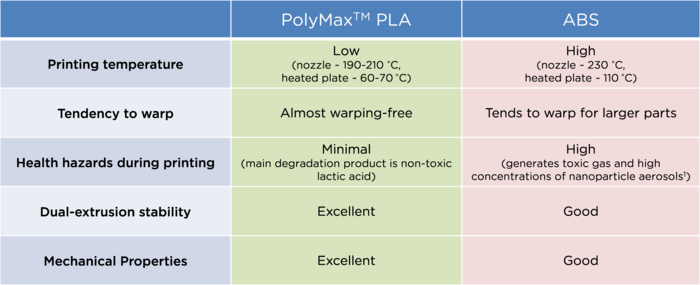 PLA is Safer than ABS but ventilation is still recommended
Good Study on “Ultrafine Particles and Potential Risks of 3D Printing (Molitch-Hou, 2013, Stephens, Azimi et al, 2013)
Closest TXU Learning Commons Analogue  Art & Design Lab
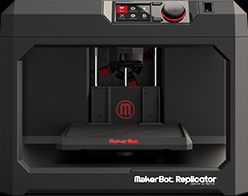 Makerbot Replicator3000.00Software:Rhino (25 Copies, 119Alkek)Sketchup
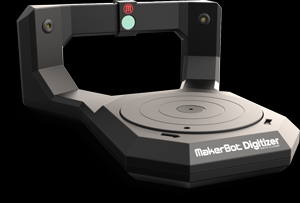 Makerbot
3D Scanner800.00
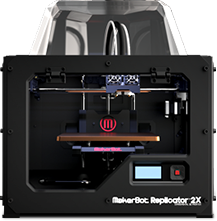 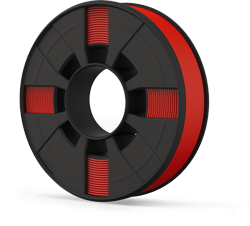 Filament

Two Staff
Makerbot Replicator
2X (Double HeadedExtruder)
Hands Off Example: UT Austin Innovation Station
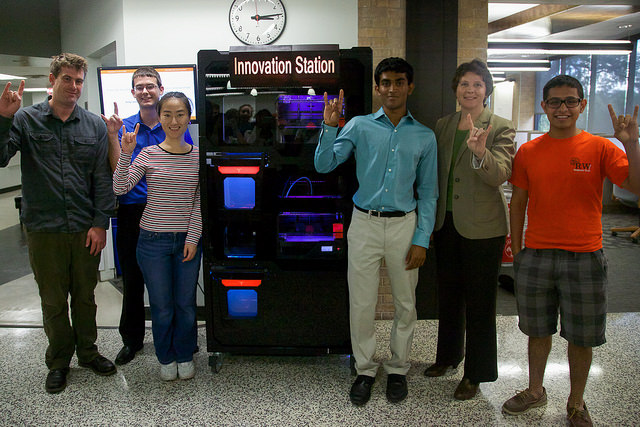 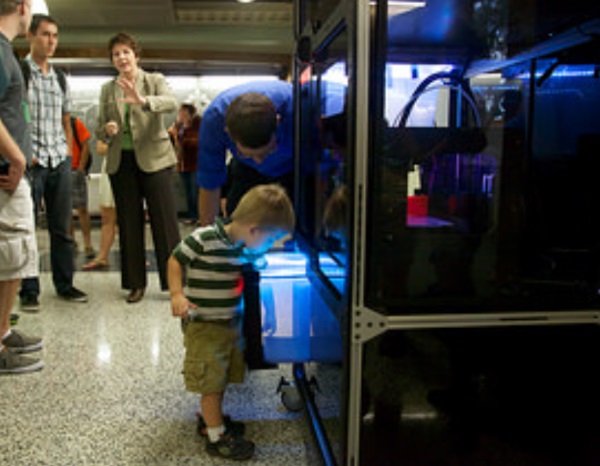 Makerbot Vending Machine Innovation Station Video
3D Printer Service Set-up Example
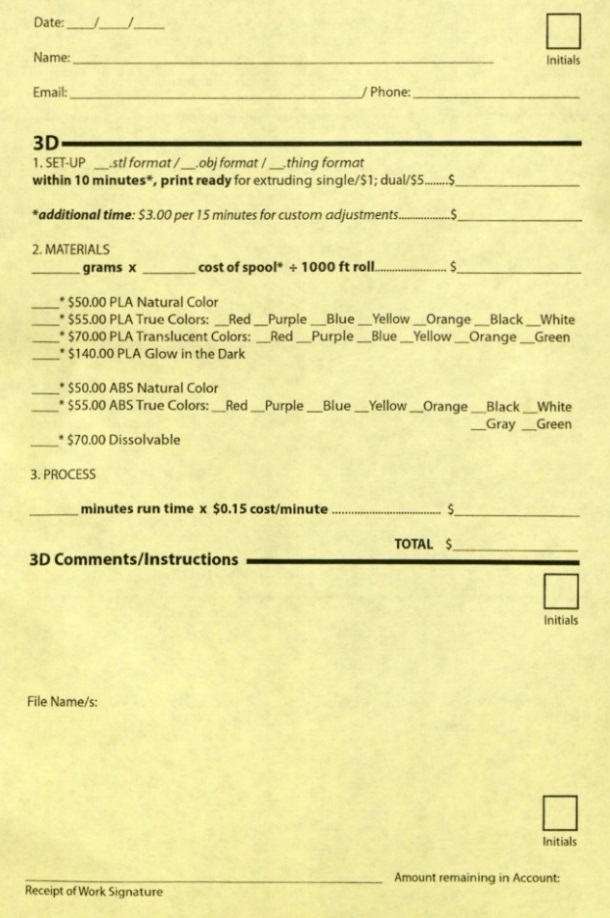 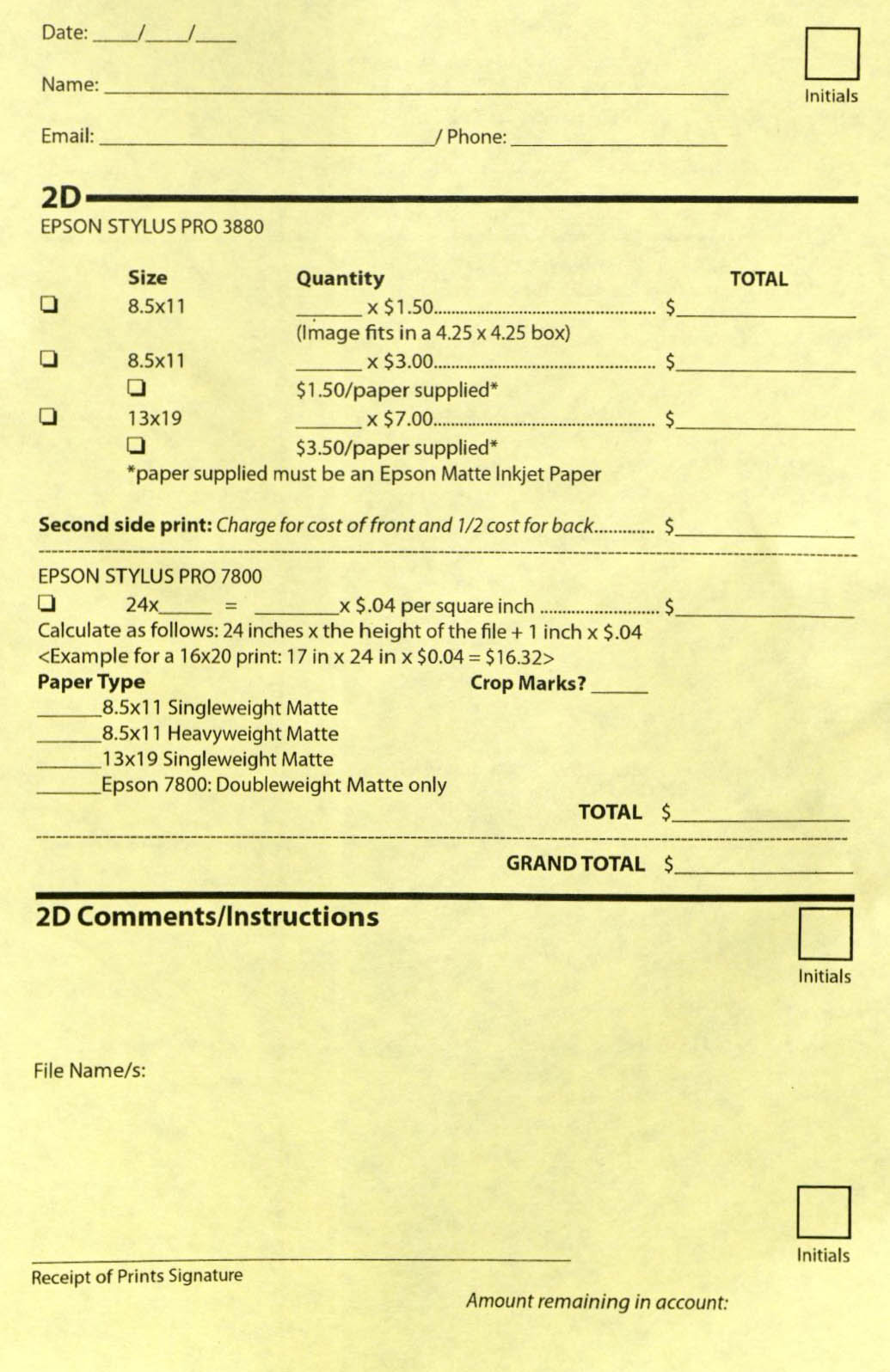 3D Printer Service Policy Example
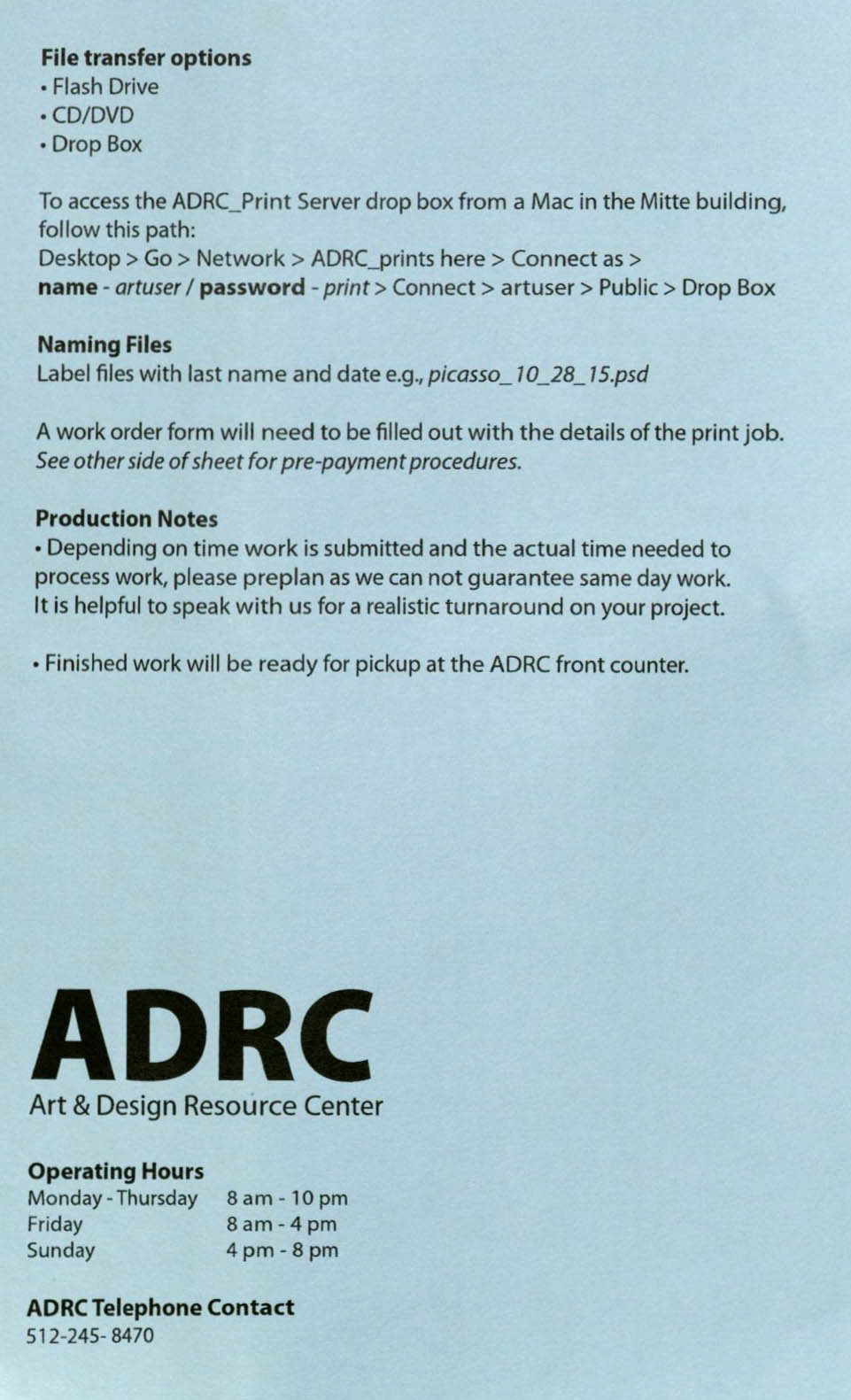 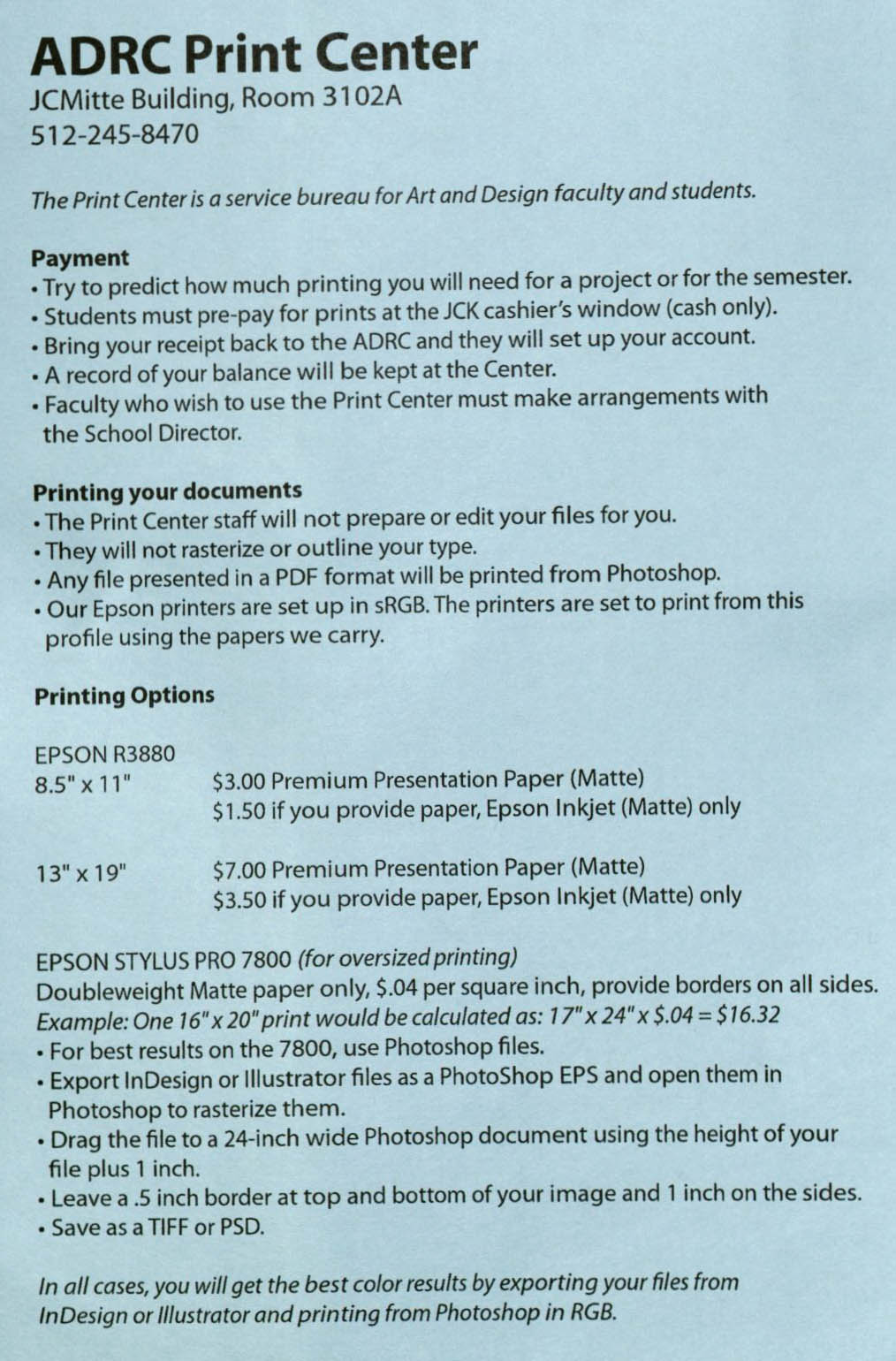 Enabling 3D Printer Infrastructures for the Digital Humanities
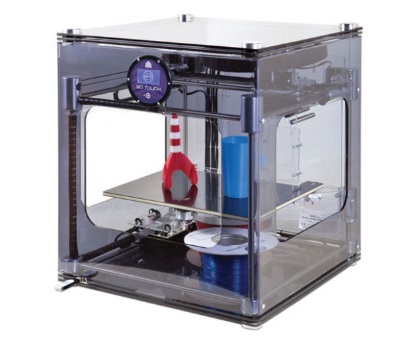 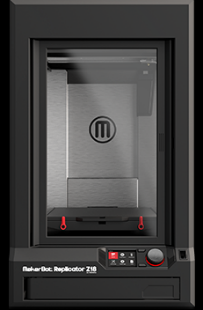 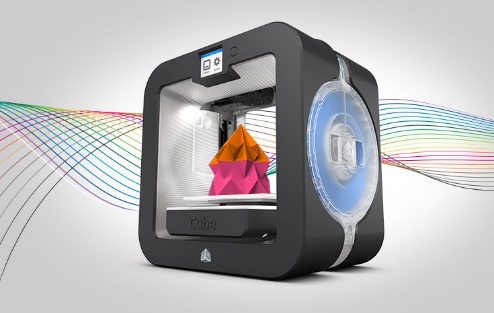 Presented by: Ray Uzwyshyn, Ph.D. MLIS Director, Collections and Digital Services, Texas State University, R_U15@txstate.edu
Enabling 3D Printer Infrastructures for the Digital Humanities
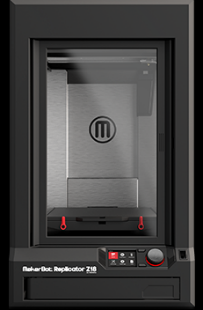 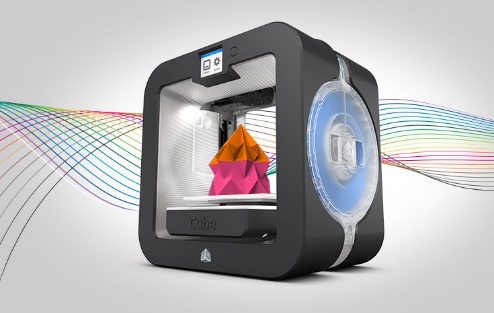 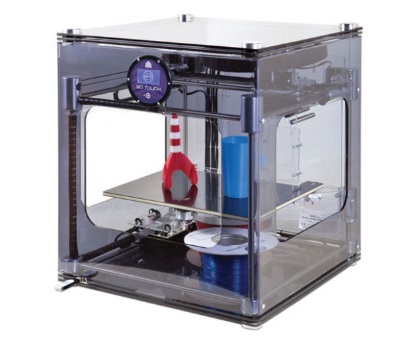 Presented by: Ray Uzwyshyn, Ph.D. MLIS Director, Collections and Digital Services, Texas State University, R_U15@txstate.edu